projectiles
Review: resolving vectors
Example: 
Find the vertical and horizontal components of the following:
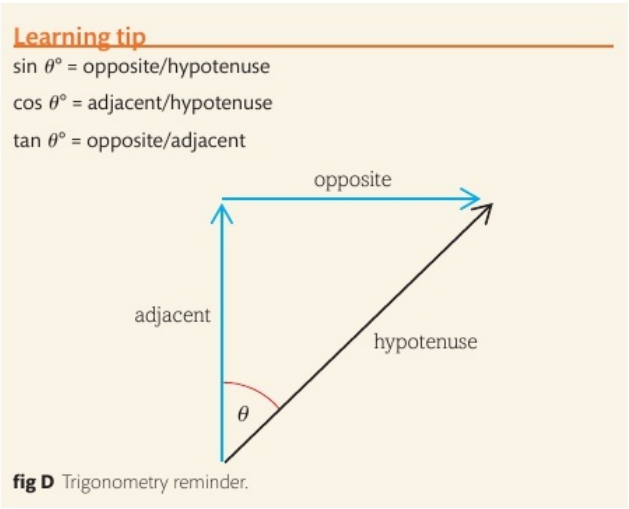 16 m/s
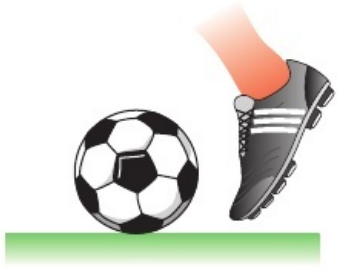 32°
projectiles
Review: resolving vectors
Example: 
Find the vertical and horizontal components of the following:
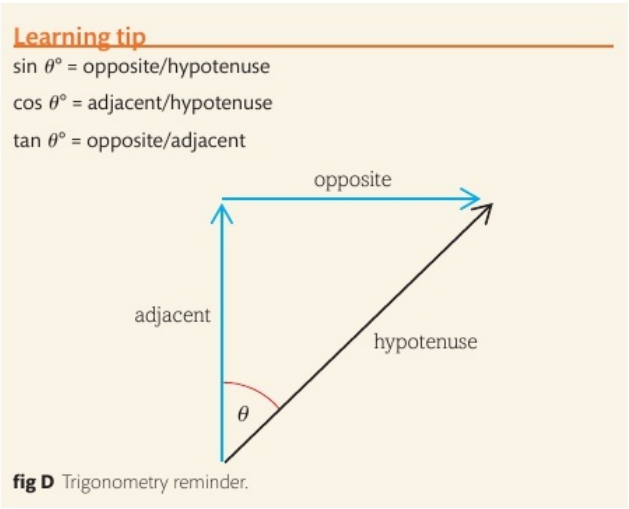 45°
16 m/s
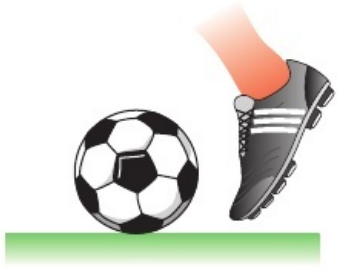 projectiles
Review: resolving vectors
Example: 
Find the vertical and horizontal components of the following:
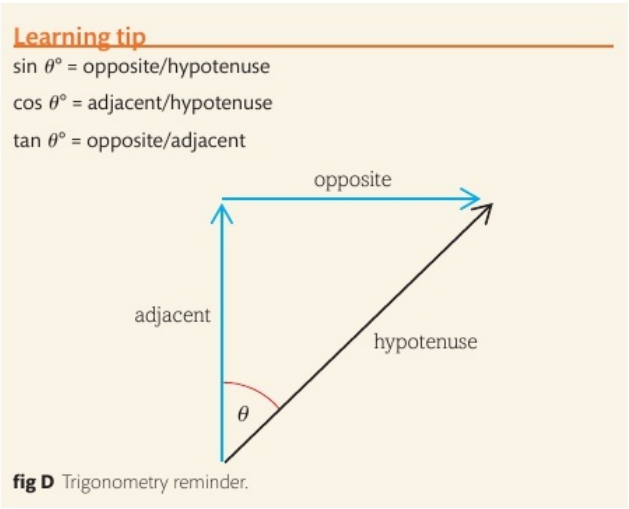 Using SUVAT, calculate the highest distance the ball will go.
14°
16 m/s
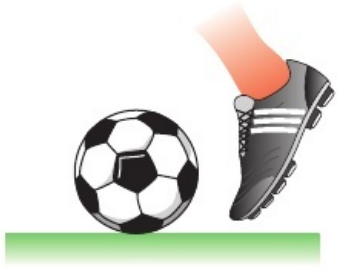 SUVAT
Page 50
SUVAT eqns. are equations that describe the motion of objects under constant acceleration

S - distance
u – initial speed
v – final speed
a - acceleration
t - time
Similar to s = v x t
* Falling objects have an acceleration of 9.8 m/s²
projectiles
Review: resolving vectors
Example: 
Find the vertical and horizontal components of the following:
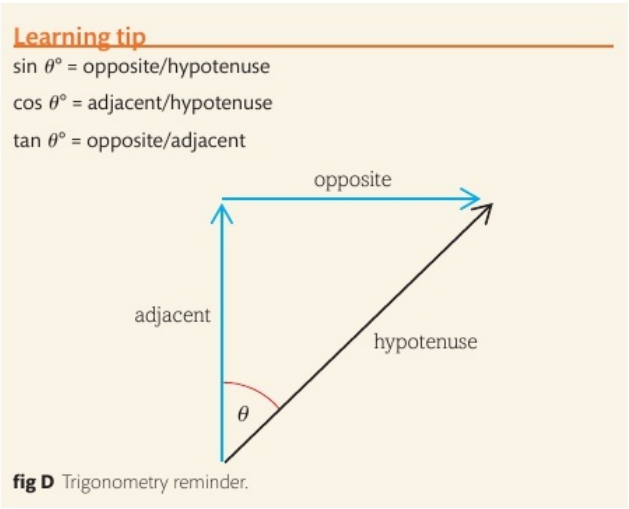 Calculate the horizontal distance the ball will cross ?
14°
16 m/s
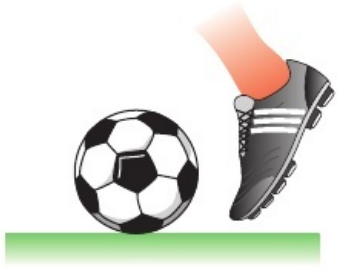 projectiles
Review: resolving vectors
Example: 
Find the vertical and horizontal components of the following:
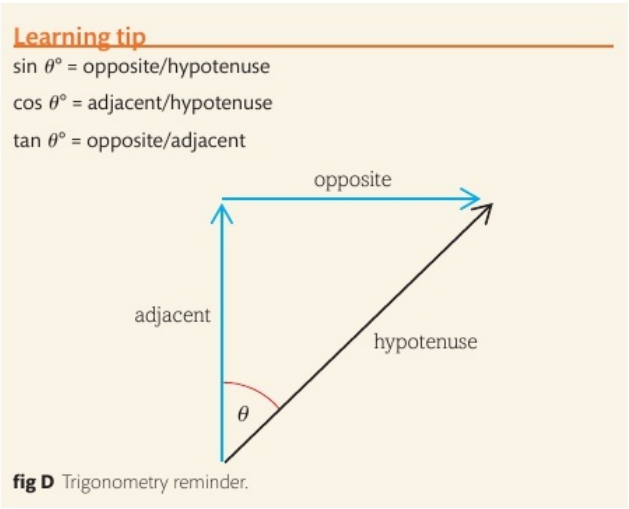 Calculate the horizontal distance the ball will cross ?
14°
16 m/s
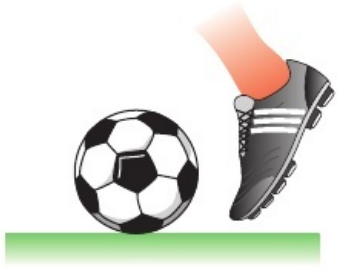 projectiles
Review: resolving vectors
Example: 
Find the vertical and horizontal components of the following:
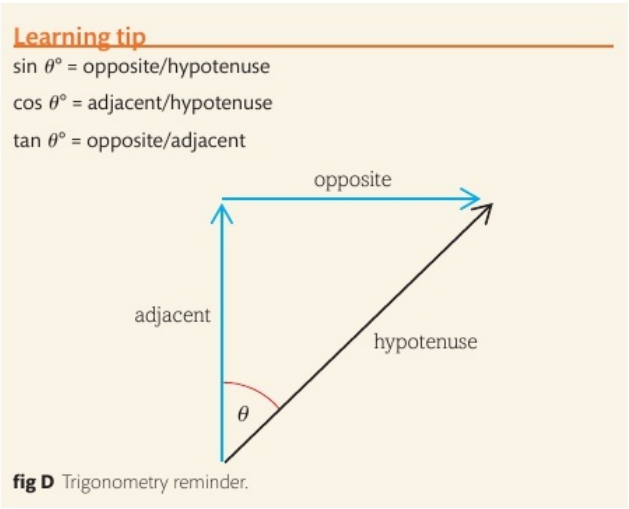 Calculate the horizontal distance the ball will cross ?
14°
16 m/s
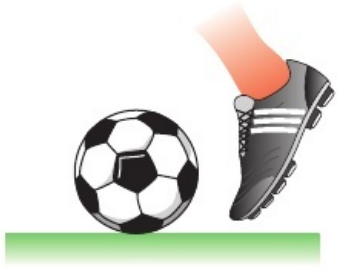 projectiles
Review: resolving vectors
Example: 
Find the vertical and horizontal components of the following:
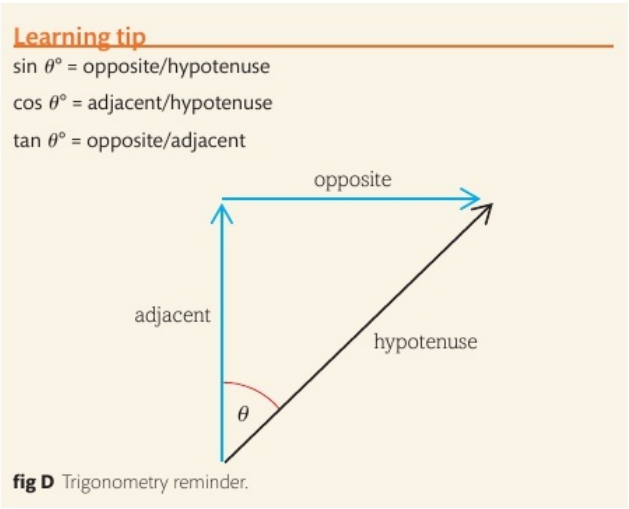 Calculate the horizontal distance the ball will cross ?
14°
16 m/s
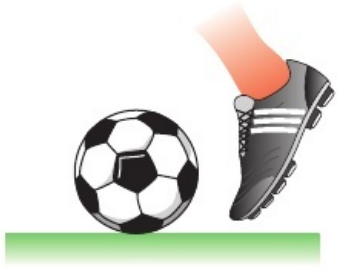